IRG/EAGER/ASEAN/JST Lightning Talk Guidance

Your recorded presentation should be 4-5 minutes in length:
	Project Introduction (15s)
	Research Overiew (1m)
	Project Updates (2-3m)
	Future Goals (45s-1m)

We ask that each slide have no more than 100-150 words and an allowable maximum of 2 images (use high resolution images). 

Please use the fonts and colors used within the template for headers and text.

Do not include this guidance slide in your presentation and do not include [guidance text] in the template in your presentations. 

Submit your recorded presentations at this link by Tuesday, February 6th. Please ensure that the audio is clear, with high clarity at medium volume.

Reach out to vsharma@nsf.gov and jkravetz@nsf.gov if you have questions.
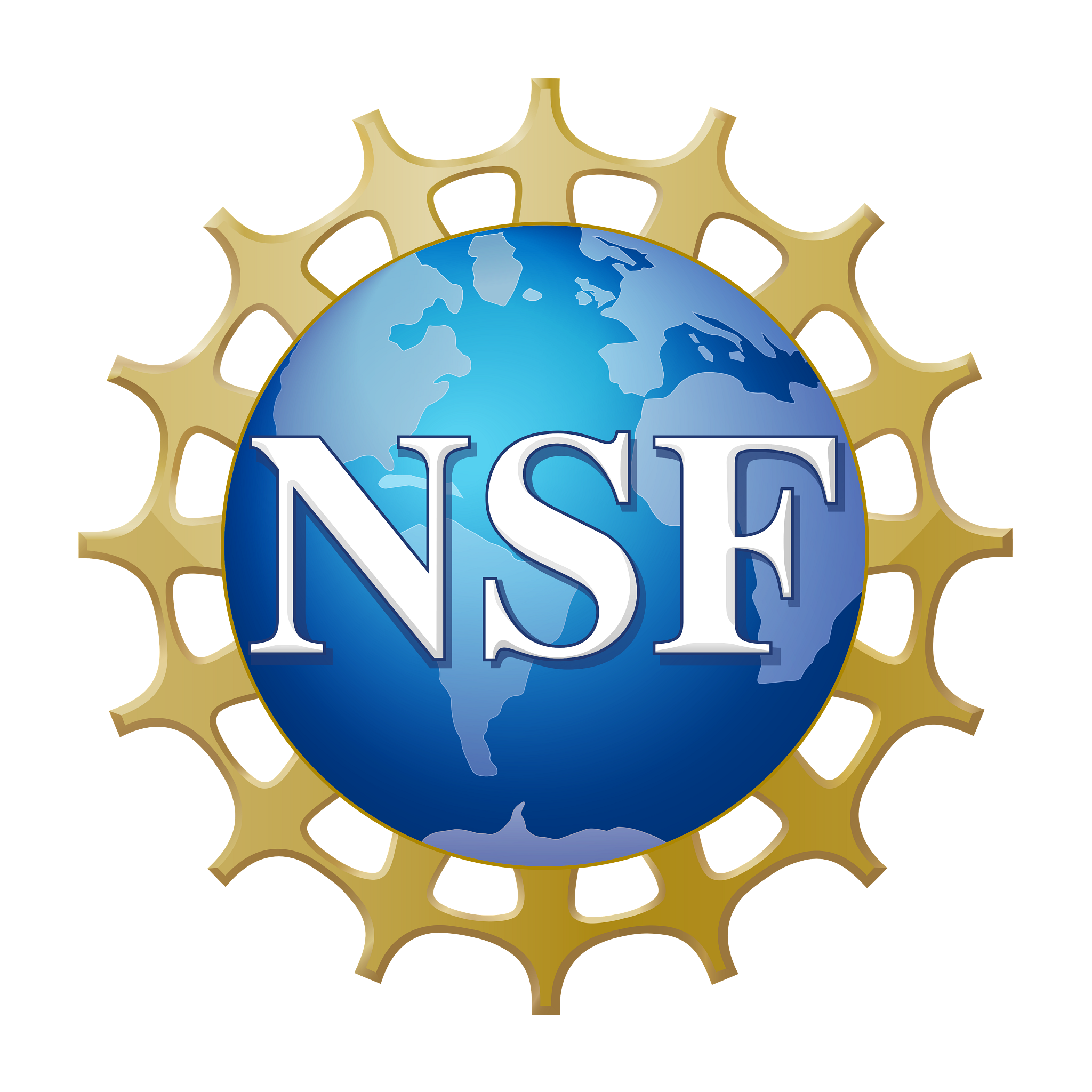 Smart and Connected Communities
- 2024 PI Meeting
Project Title
Lead PI Name, Lead Institution
Award Type: IRG, EAGER, or PG
NSF Award ID:
[Institution Logos, should be placed here. Include both academic and community partners.]
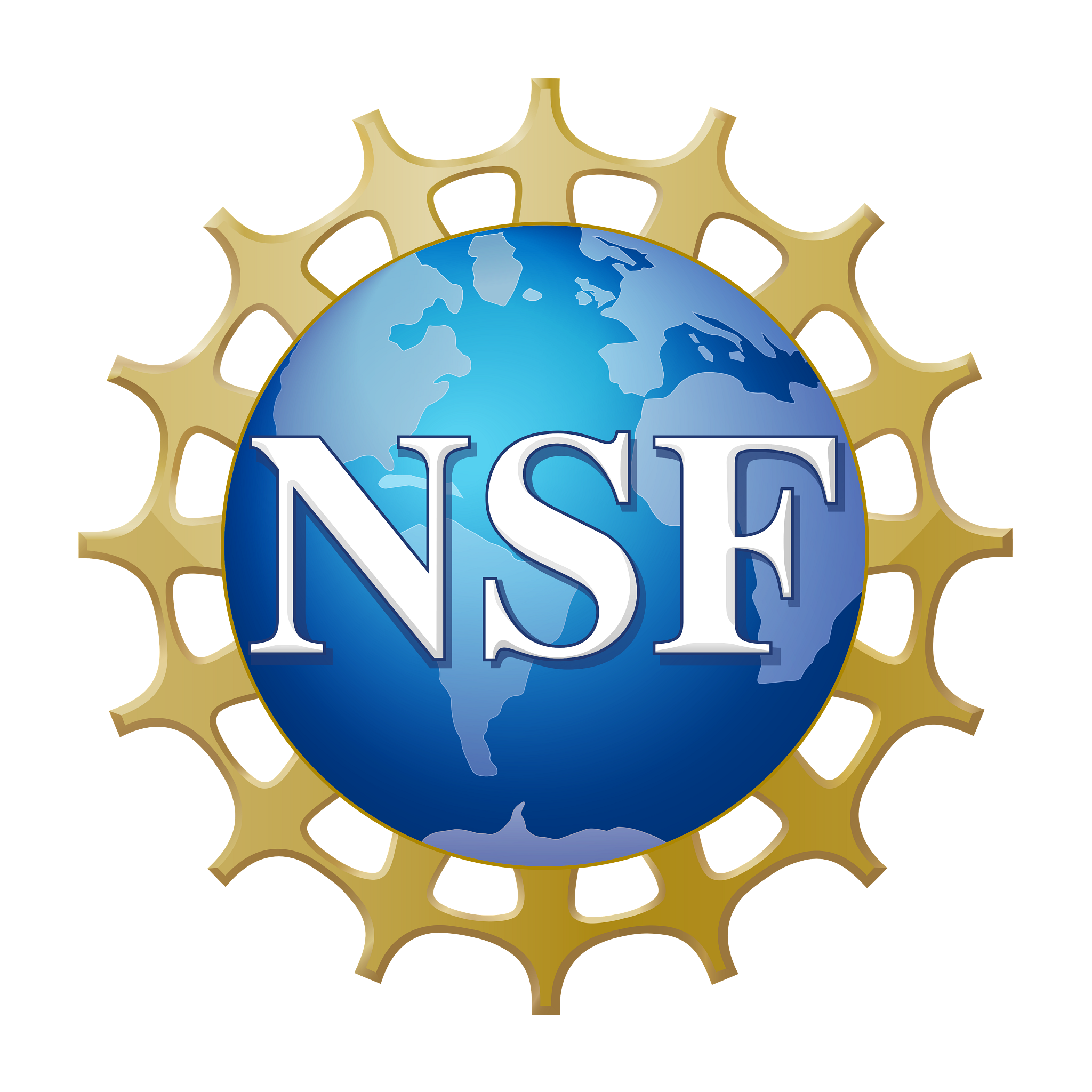 Smart and Connected Communities
- 2024 PI Meeting
Project Overview
Project Title
Project Challenge 

[50-75 words. Describe the challenge/issue your project is addressing.]
Images (Two Maximum); You may consider including a visual representation/schematic here
Project Vision 

[50-100 words. What is the vision of this S&CC project to address the identified challenges and how have the needs of the target community (e.g., end-users, beneficiaries, and/or community partners) helped to shape the vision and activities of the project? Be sure to mention the City, State of the target community, as well as community partners (mention this only within this section)]
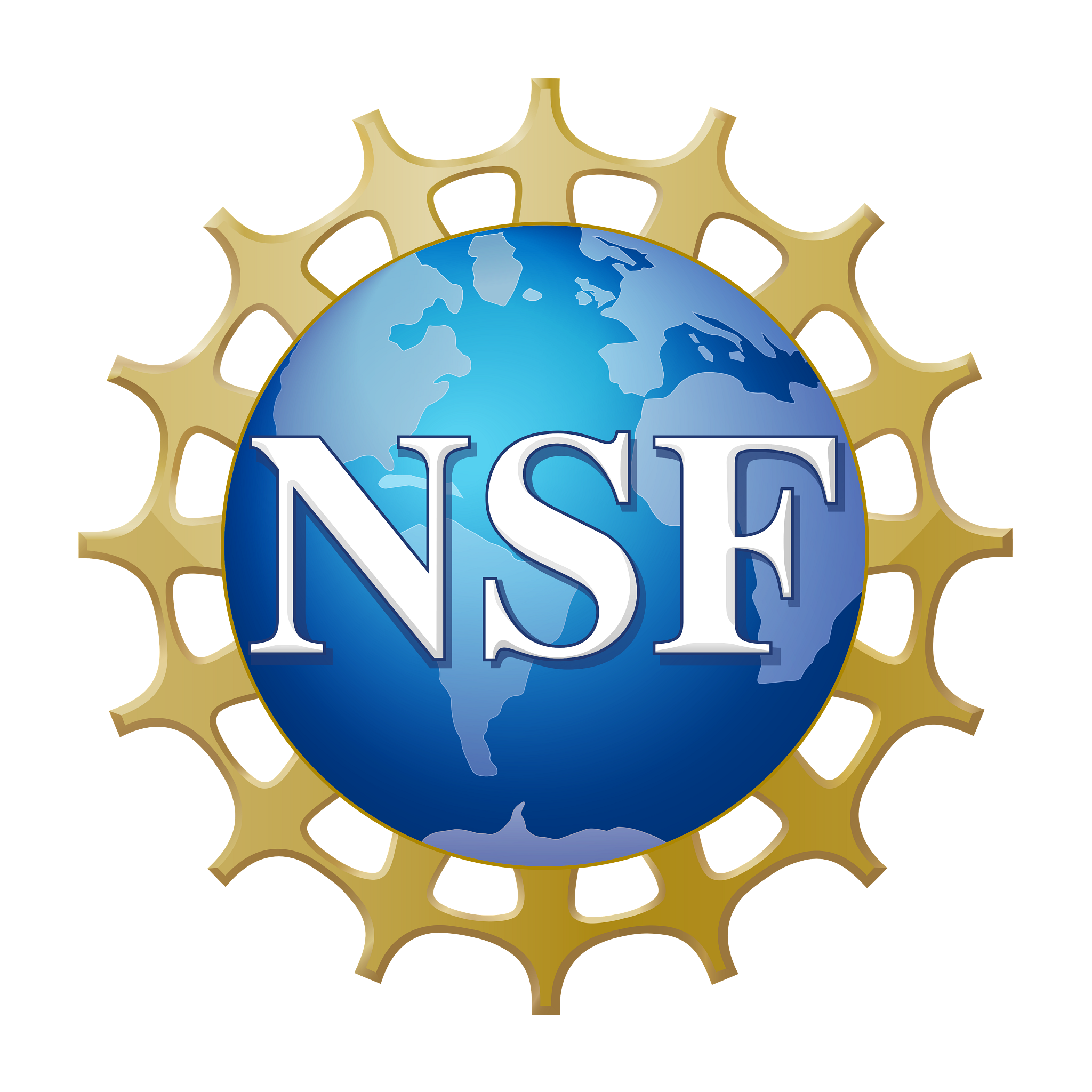 Smart and Connected Communities
- 2024 PI Meeting
Project Overview
Project Title
Integrative Research

[150 words maximum. Describe the research aims of the project that will address the identified challenges and achieve the vision of the project. Be sure to address how this research will advance knowledge and the fundamental advances (technical and social) you anticipate at the conclusion of the project.]
Images (Two Maximum); You may consider including a visual representation/schematic here
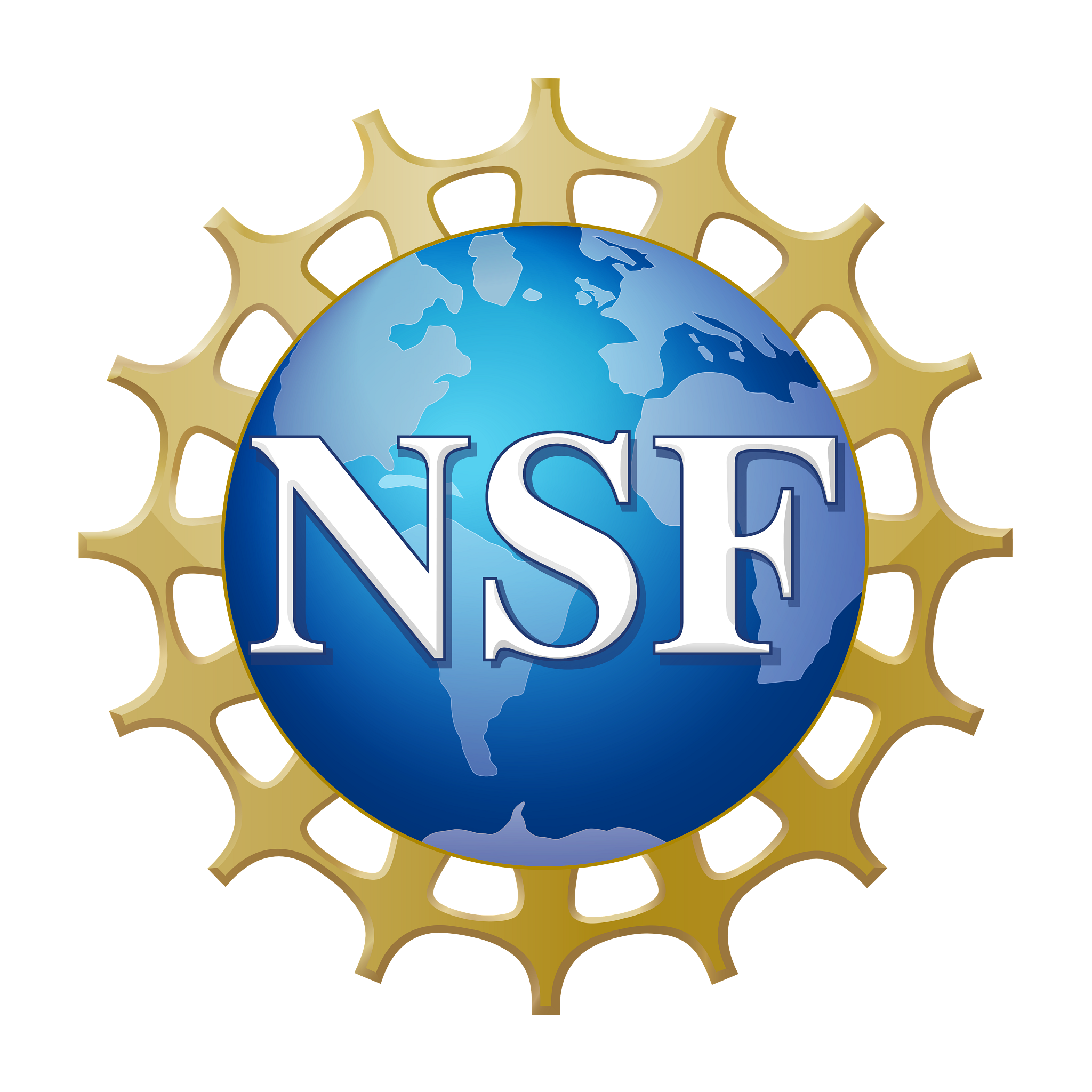 Smart and Connected Communities
- 2024 PI Meeting
Project Update
Project Title
Research Progress and Outcomes

[Describe progress to-date of the project’s primary research goals (addressing research questions, development of a new technology etc.) and share any successful outcomes

Describe how engagement with your team (e.g., researchers and community partners) and feedback from the target community is informing your research and pilot activities. Give specific examples if possible.

If relevant, you may have your community partner participate in this portion of the lightning talk. 

You may use multiple slides for the “Project Update” Template if needed but limit each slide to 100-150 words to make it readable.]
Images (Two Maximum); PI’s may share images here relevant to their project update as they see best. Inclusion of data visualization, photos, or video demonstrations that concretely exhibit steps towards achieving project outcomes is strongly encouraged for this portion of the lightning talk.
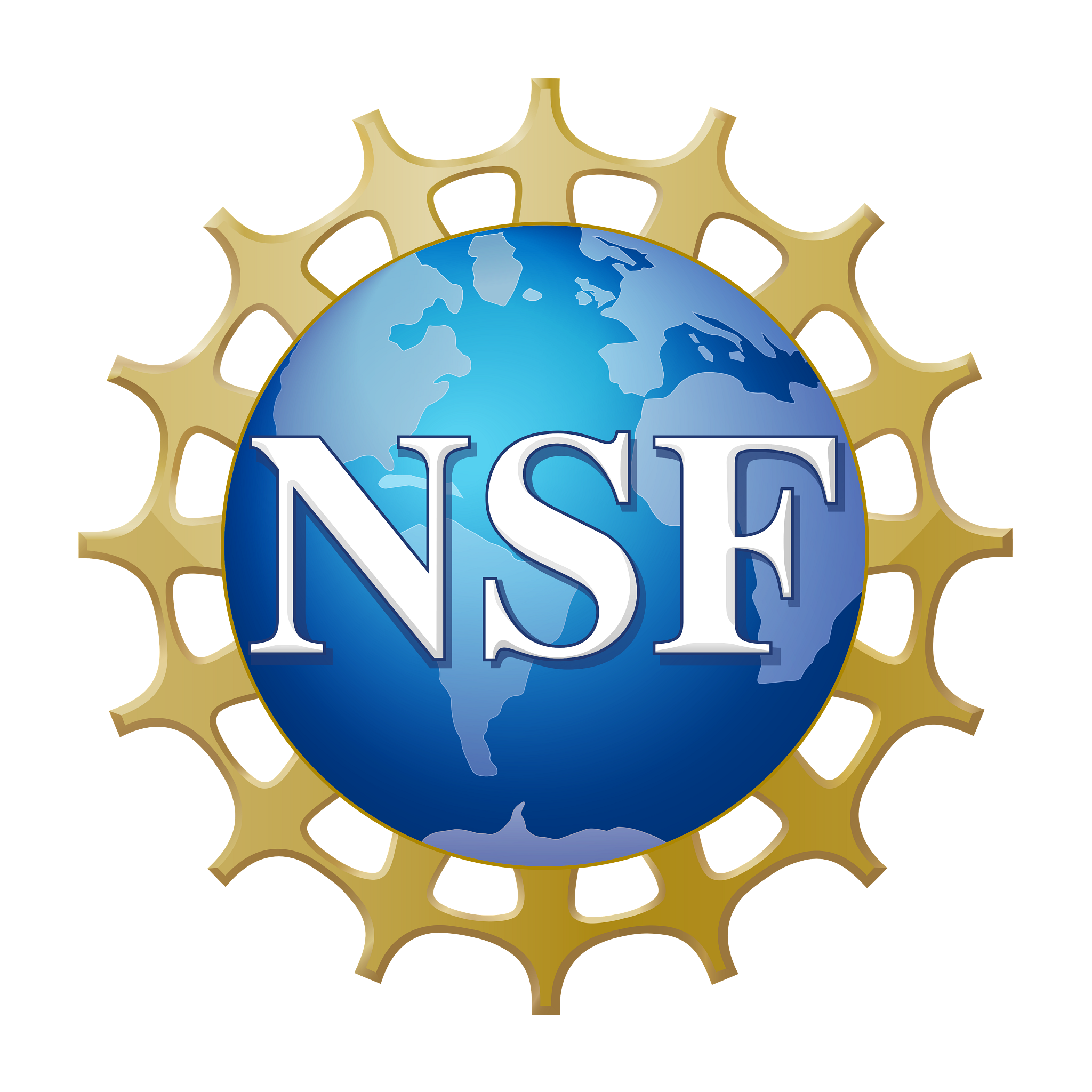 Smart and Connected Communities
- 2024 PI Meeting
Project Update
Project Title
Research Progress and Outcomes

[Describe progress to-date of the project’s primary research goals (addressing research questions, development of a new technology etc.) and share any successful outcomes

Describe how engagement with your team (e.g., researchers and community partners) and feedback from the target community is informing your research and pilot activities. Give specific examples if possible.

If relevant, you may have your community partner participate in this portion of the lightning talk. 

You may use multiple slides for the “Project Update” Template if needed but limit each slide to 100-150 words to make it readable.]
Images (Two Maximum); PI’s may share images here relevant to their project update as they see best. Inclusion of data visualization, photos, or video demonstrations that concretely exhibit steps towards achieving project outcomes is strongly encouraged for this portion of the lightning talk.
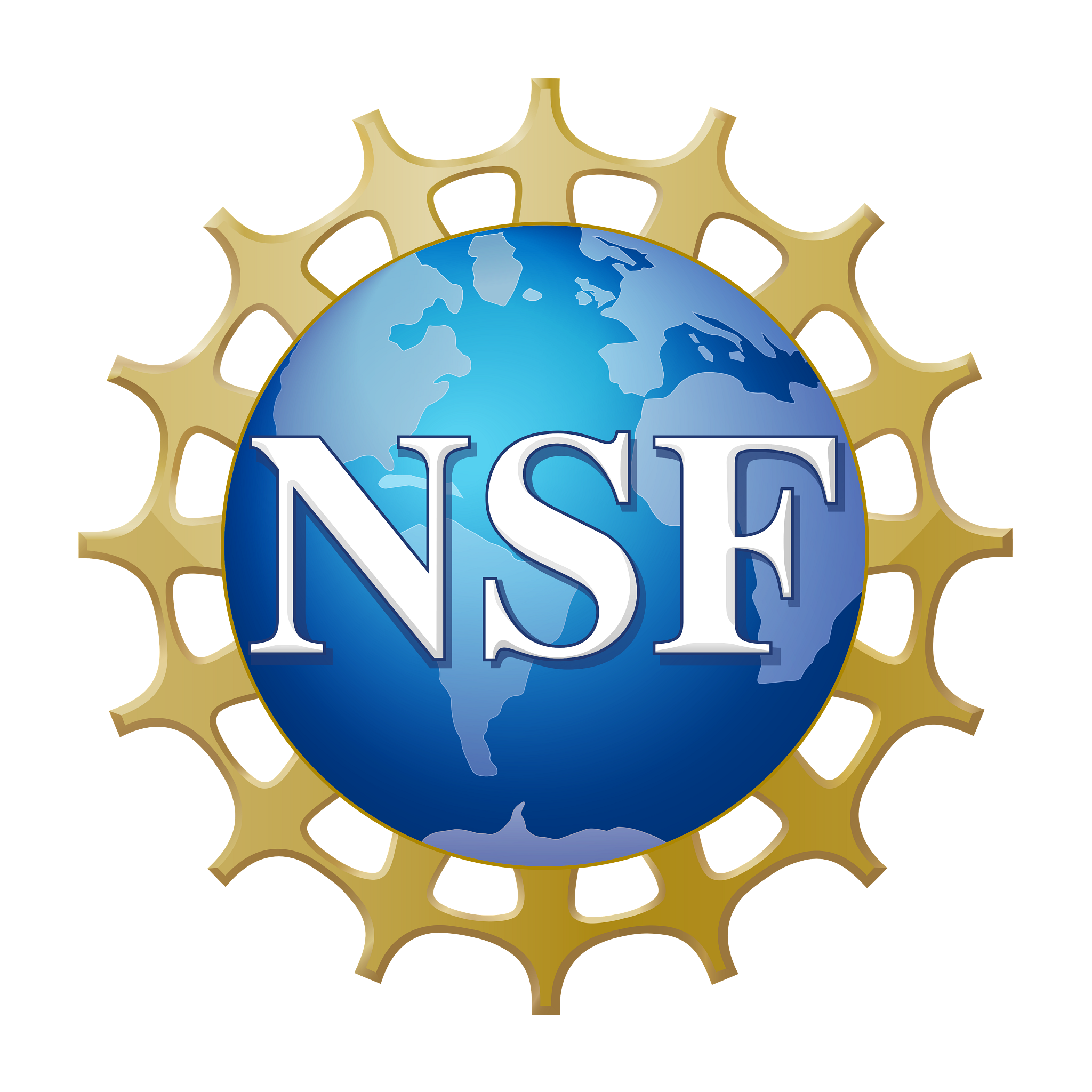 Smart and Connected Communities
- 2024 PI Meeting
Future Goals
Project Title
Plans for the Next Year / Anticipated Outcomes

[150 words maximum.

Describe the major project milestones and/or products that you plan to accomplish over the next year.

Provide an overview of the specific research activities you will undertake to accomplish these milestones or products.]
Images (Two Maximum); you may include images or graphical content relevant to your future goals
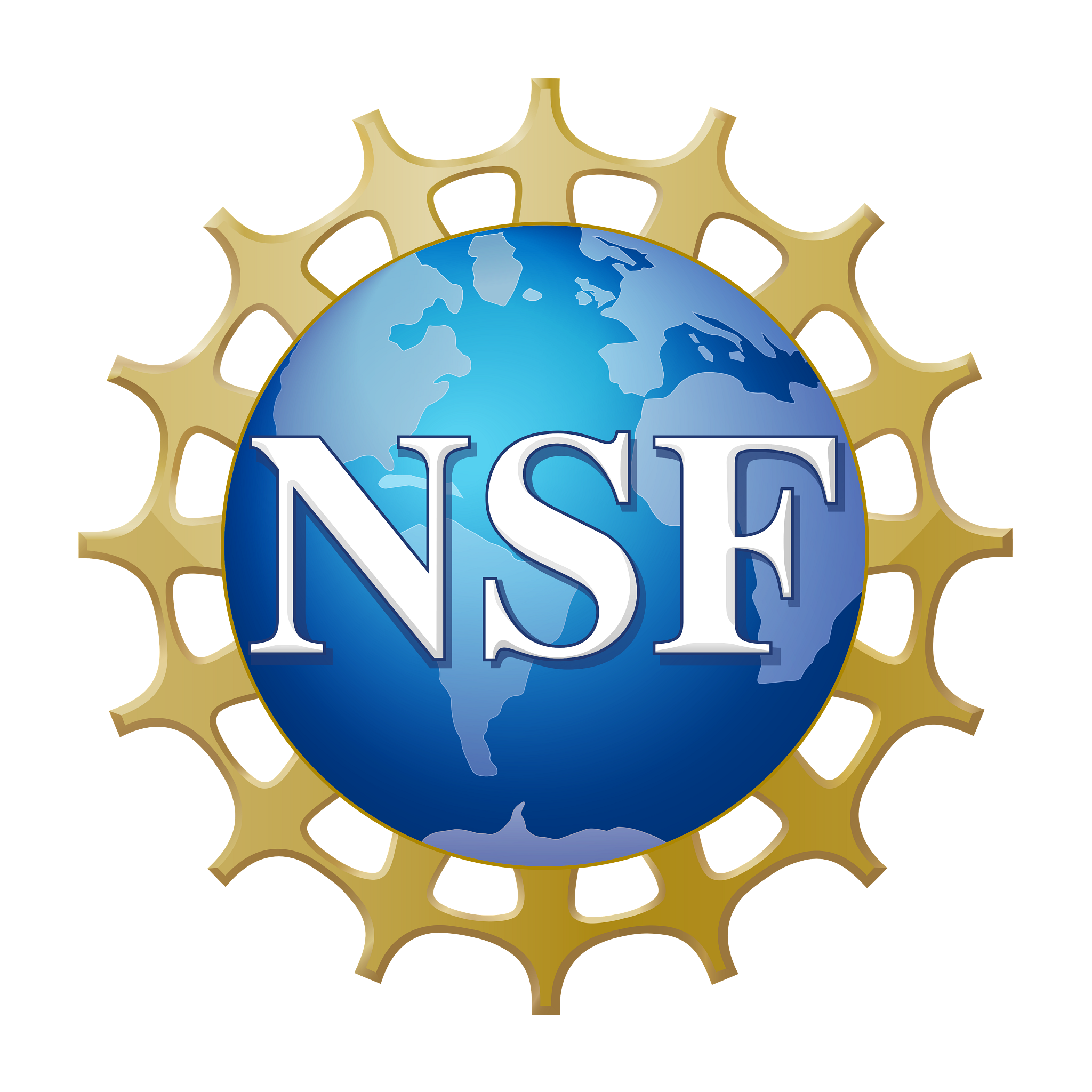 Smart and Connected Communities
- 2024 PI Meeting